Uhry – cesta k revoluci 1848
prof. PhDr. Michal Stehlík, Ph.D.
Milníky
„sněmovní mládež“ 30. let
Publicistika
Osobnosti
Rakousko jako nepřítel
Národnostní otázka
Revoluční rok
Liberalismus vs. nacionalismus
Porážka revoluce – odkaz
Sněmovní zprávy
Vydavatel Kossuth 1832
Forma soukromých dopisů
Síla psaného slova
Kriminalizace Kossutha 1837 – tříletý žalář – studium
Sněm 1840 – reformní amnestie
Idea změny
Pesti Hírlap
Magnáti vs. střední šlechta
Daňová privilegia
Spory mezi osobnostmi:
Széchenyi/Kossuth
Nacionalismus
Uhry – národnosti
Obyvatelstvo
Maďaři
Rumuni
Slováci
Němci
Chorvati
Srbové
Rusíni
Židé
…deset menších etnik…
Politika před 1848
Slováci a jejich role
Panslavismus
Sněm 1843-1844
Polský příklad 1846
Národní konzervativní strana
Spory uvnitř maďarské politiky – radikálové proti umírněným
Slováci
Bernolák
Fándly

Jazyk
Etnikum
Šafárik - Kollár
Osobnosti
Slovanstvo

Pešť
Praha

Jednota!
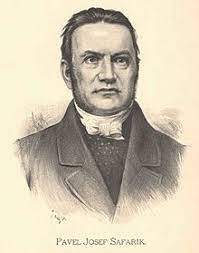 Štúrova nová generace
Envagelíci
Škola
Jazyk
Politika

Cesta k revoluci
Revoluční rok 1848
Události v Paříži v únoru 1848
Kossuthův projev v parlamentu 3. března
13. března pád Metternicha ve Vídni
15. března 1848 adresa vládě, přijata bouřlivě vídeňským lidem
Události jara 1848
Jmenování vlády – 18. března: Lajos Batthyány
Dubnové zákony
Potvrzeno císařem 11. dubna 1848 – konstituční monarchie
Volební právo!
z 1,6 na 9 % populace
Náboženská otázka
Ideje revoluce
Volební právo
Náboženská tolerance – vyjma Židů!
Uhry a Sedmihradsko
Rovnost před zákonem
Nezcizitelnost majetku
Zrušení daňových privilegií
Zrušení vrchnostenské jurisdikce
Rolnická otázka
Problémy
Zahraniční politika
Finance
Armáda
Národnosti
Boje na jihu
Vztah s Vídní – stabilizování vídeňského dvora!
Volby – červen 1848
Zlom
Spor o německou suverenitu – Vídeň vs. Frankfurt
Národnosti
Vídeňská stabilizace
31. srpna 1848 – Vídeň prohlášení dubnových zákonů za neplatné – porušení Pragmatické sankce!
4. září 1848 - Válka